Организация работы в условиях новых санитарных требований
2020/2021 учебный год
Об организации обучения в новых условиях
постановление Главного государственного санитарного врача Российской Федерации от 30 июня 2020 № 16 "Об утверждении санитарно-эпидемиологических правил СП 3.1/2.4.3598-20 "Санитарно-эпидемиологические требования к устройству, содержанию и организации работы образовательных организаций и других объектов социальной инфраструктуры для детей и молодежи в условиях распространения новой короновирусной инфекции (COVID-19)".
письмо министерства образования Хабаровского края № 1342 от 21.08.2020 «Об организации обучения в новых условиях»
Организация обучения
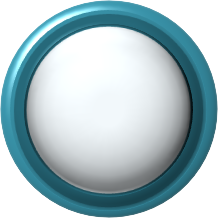 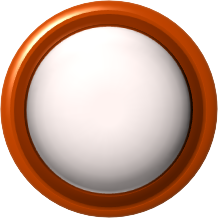 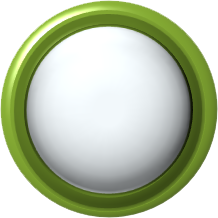 Ступенчатое расписание
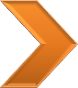 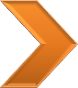 Подготовка ОО
Пед. работники
Подготовка школы
проведены генеральные уборки всех помещений
на входах установлены дозаторы с антисептическими средствами
идет установка устройств для обеззараживания воздуха
[Speaker Notes: 31 августа проводится полная обработка]
Организация обучения
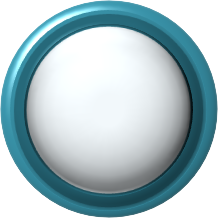 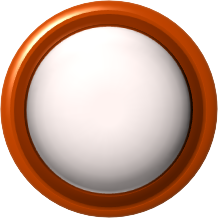 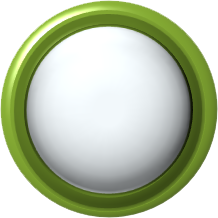 Ступенчатое расписание
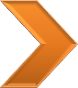 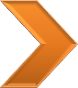 Подготовка ОО
Пед. работники
Педагогические работники
100 % педагогов прошли медицинский осмотр
ИФА-тестирование до выхода на работу и вакцинация против гриппа и ОРВИ 
педагоги обязаны соблюдать масочный режим в местах общей доступности. На уроках допускается нахождение учителя без маски с соблюдением социальной дистанции. Обучающиеся могут носить маски по желанию.
Организация обучения
Обеспечение приема детей 
1. Не допускать в образовательную организацию обучающихся:
 заболевших COVID-19;
контактных с больным COVID-19, за исключением случаев, когда обучающийся числится контактным по адресу регистрации (проживания). Числящиеся контактными по адресу регистрации (проживания) допускаются по заявлению родителей (законных представителей) об отсутствии контактов ребенка с больным COVID-19 в течение последних 14 дней.
2. «Утренний фильтр» при входе в здание с обязательной термометрией бесконтактными термометрами с целью выявления и недопущения лиц с признаками респираторных заболеваний с занесением ее результатов в журнал в отношении лиц с температурой тела 37,1 °С и выше в целях учета при проведении противоэпидемических мероприятий.
Организация обучения
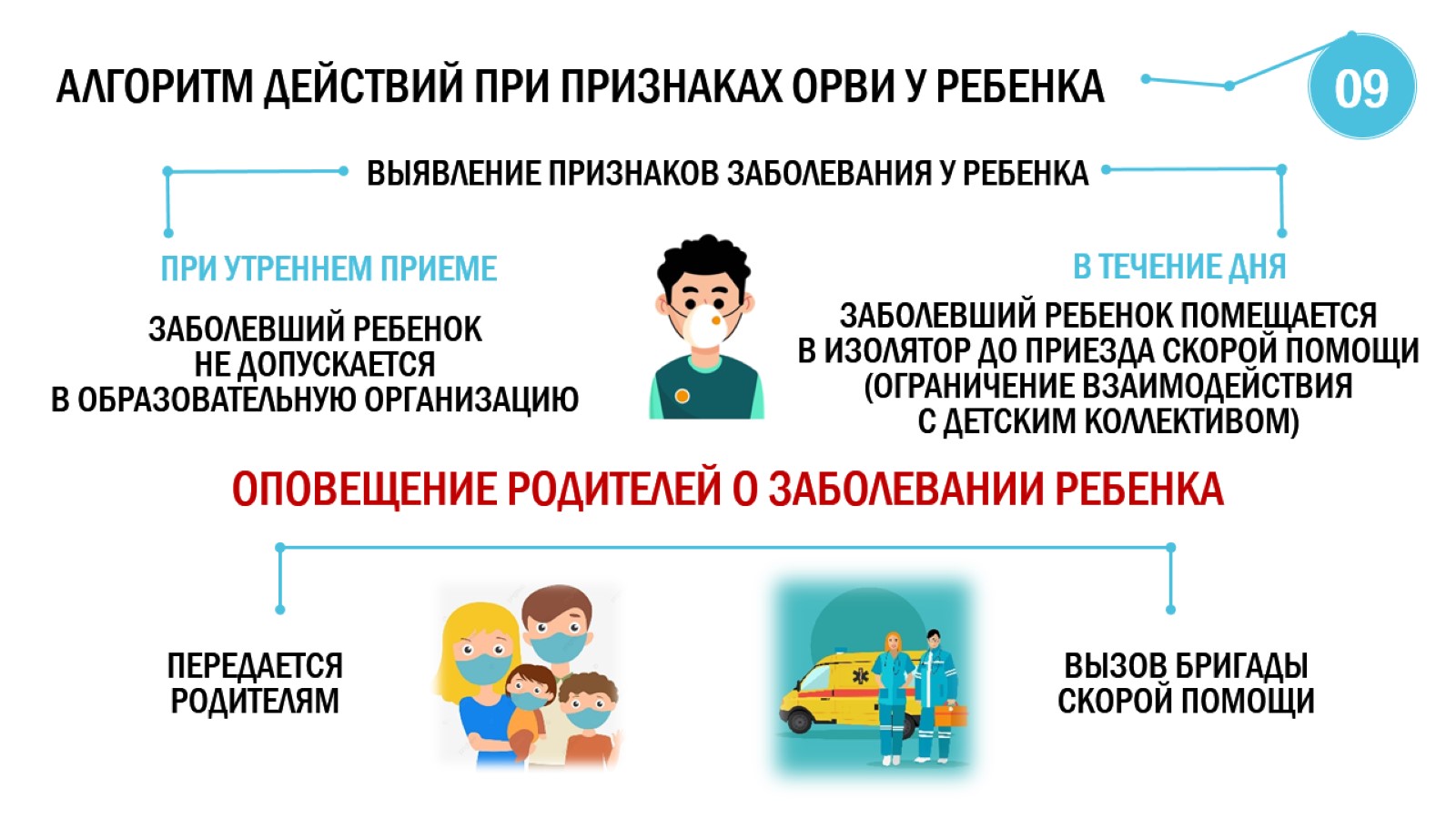 Организация обучения
Обеспечение приема детей 
3. В случае получения предписания Управления Роспотребнадзора по Хабаровскому краю о проведении санитарно-противоэпидемических мероприятий в связи с выявлением заболевшего обучающегося COVID-19 в течение суток издается приказ образовательной организации о переводе класса/ группы на обучение на дому с использованием дистанционных образовательных технологий на период изоляции в соответствии 
с указанным предписанием.
4. В случае отсутствия обучающегося в образовательной организации по семейным обстоятельствам в течение пяти и менее дней обучающийся допускается к занятиям по заявлению родителей (законных представителей) об отсутствии контактов с больным COVID-19, свыше пяти дней – только по справке из медицинской организации.
Ступенчатое расписание
Организованный вход. Утренний фильтр
Ступенчатое расписание
Организованный вход. Утренний фильтр
№ 3
№ 4
№ 5
№ 2
№ 1
Ступенчатое расписание
Организованный вход. Утренний фильтр
Ступенчатое расписание
Организованный вход. Утренний фильтр
Ступенчатое расписание
Организованный вход. Утренний фильтр
В журнале в течение 1 урока должны быть отмечены присутствующие. Контроль в течение дня
1 ребенок заболел – класс переводится на дистанционное обучение
Расписание звонков
Расписание звонков
Расписание звонков
Расписание звонков
Расписание звонков
Расписание звонков
Расписание звонков
Расписание звонков
Дополнительные меры
дозаторы с антисептических средств для обработки рук при входе, в коридорах и около санузлов;
запрещается пересечение обучающихся разных уровней образования (параллелей); 
строгое соблюдение графика проветривания - проветривание рекреаций и коридоров помещений во время уроков, учебных кабинетов – во время перемен;
за каждым классом закрепляется отдельный кабинет, в котором будет организовано обучение по всем предметам, за исключением проведения тех занятий, которые требуют специального оборудования (химии, физики, физической культуры, др.);
дети из разных классов не должны находиться в одном помещении;
Школьная форма
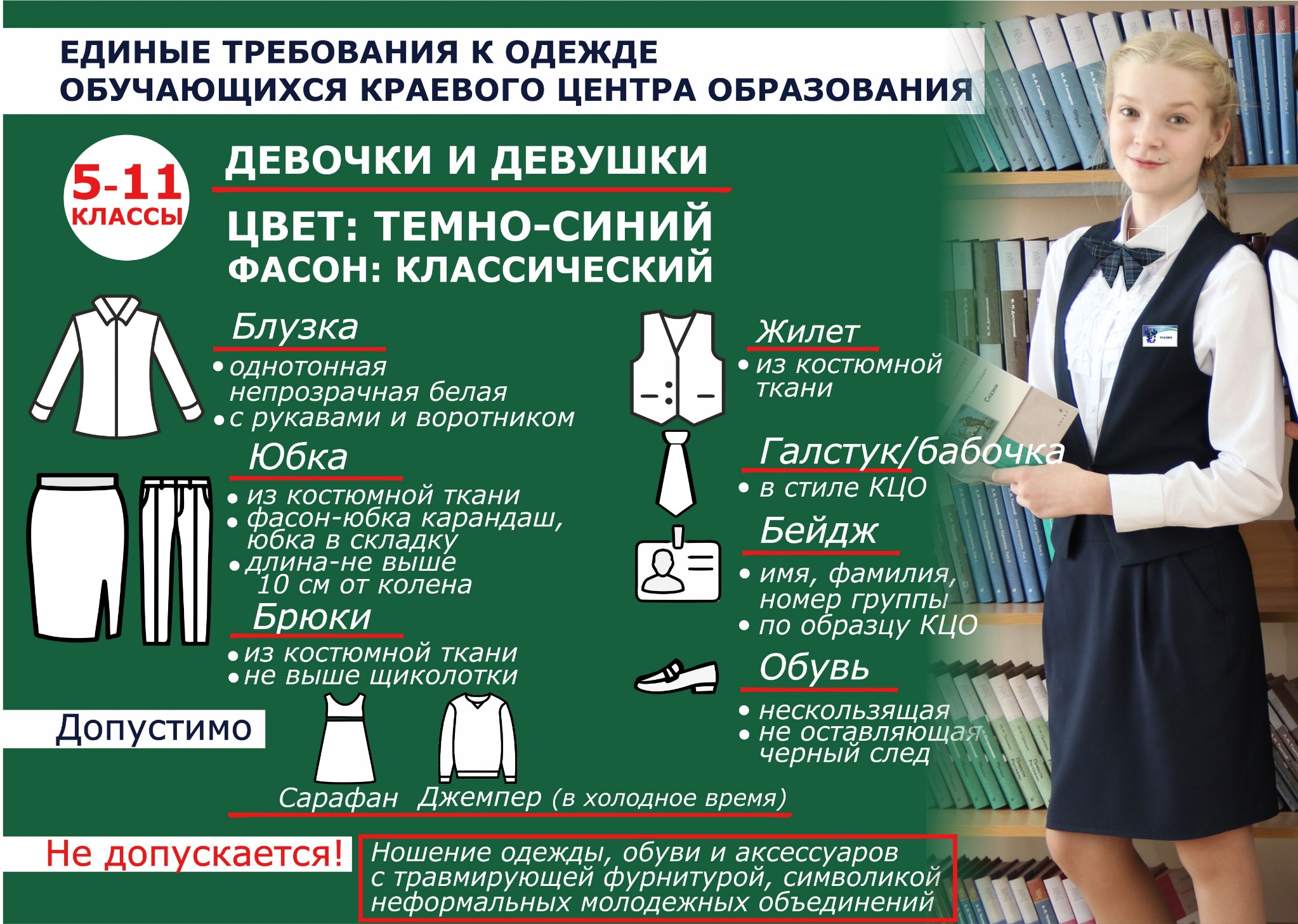 Школьная форма
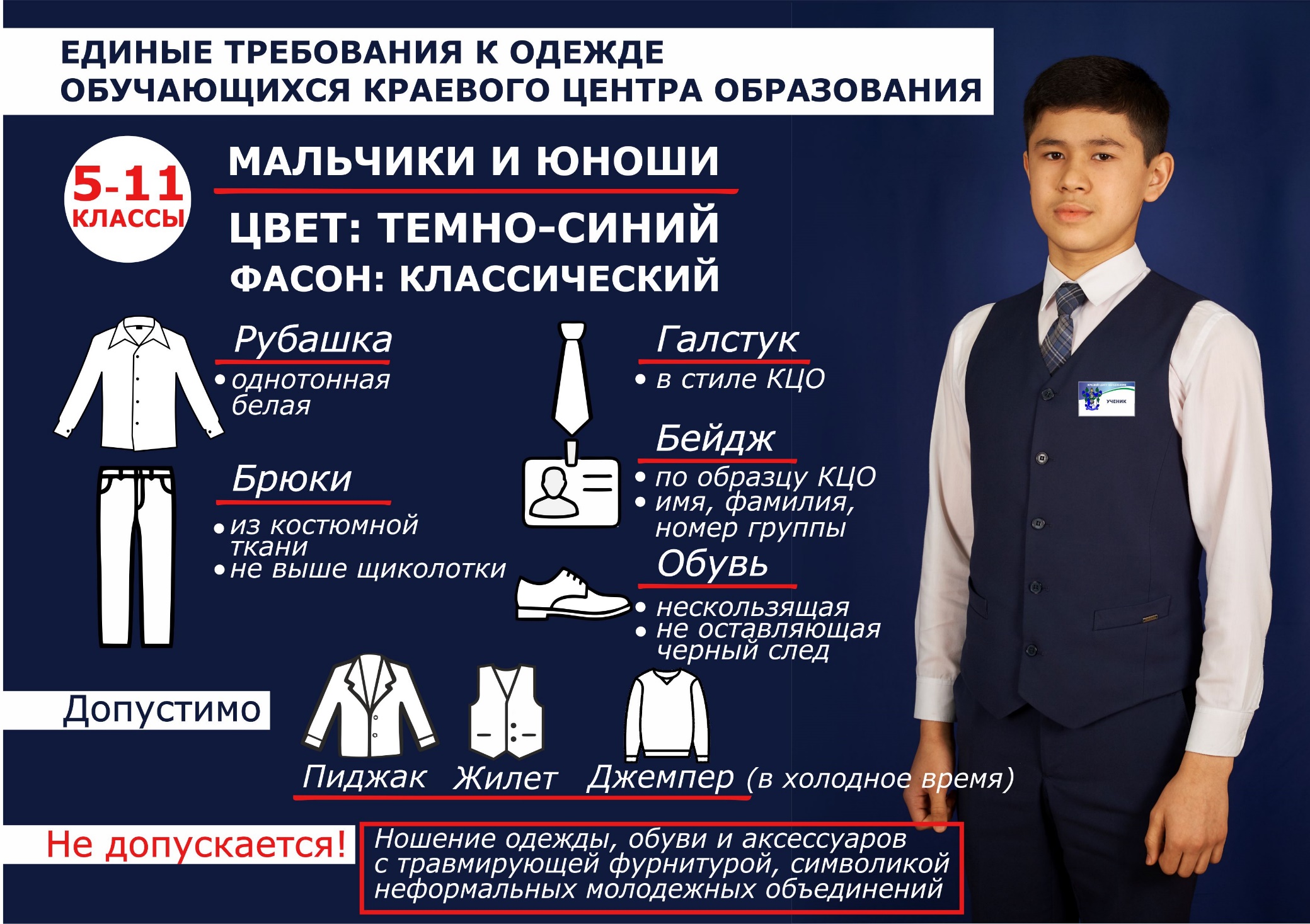 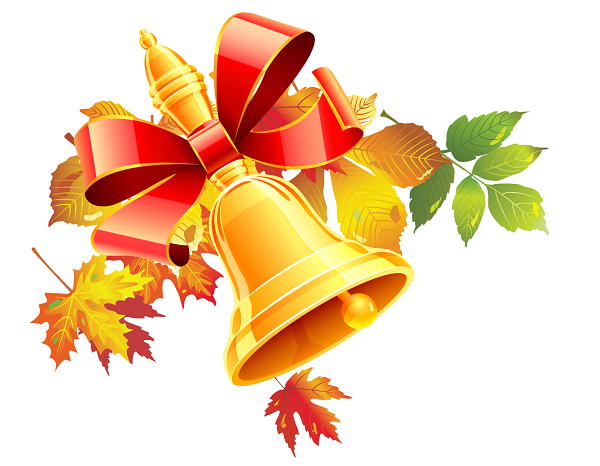 1 сентября
Торжественная линейка для обучающихся 11 классов
9.15 – овальная площадь
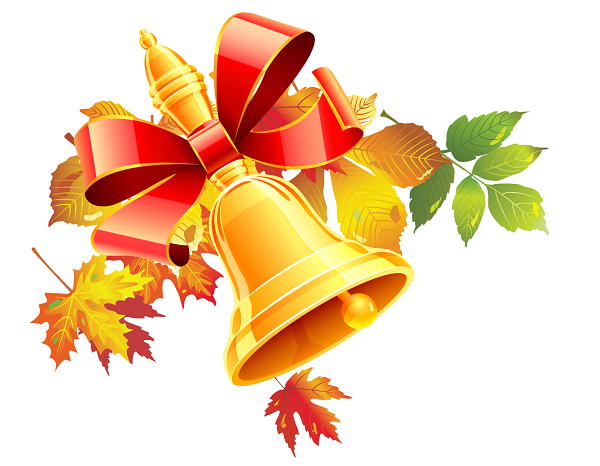 1 сентября
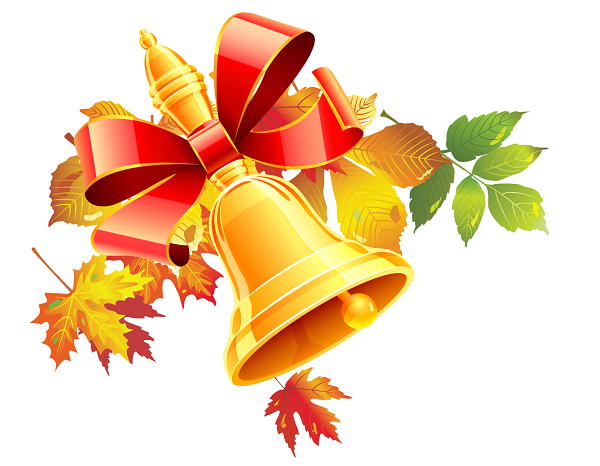 1 сентября
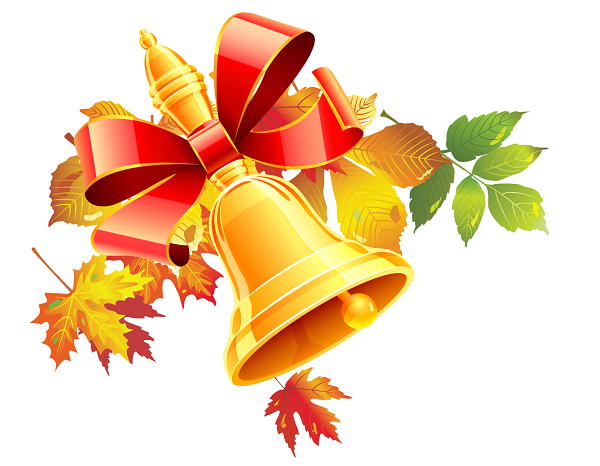 1 сентября
Организация работы в условиях новых санитарных требований
2020/2021 учебный год